Рекомендации ВОЗ по профилактике, помощи и лечению людей с хронической инфекцией, вызванной вирусом гепатита В
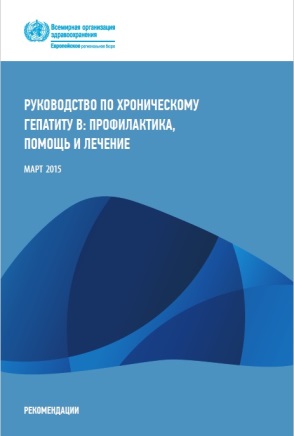 Обзор рекомендаций по лечению гепатита В:
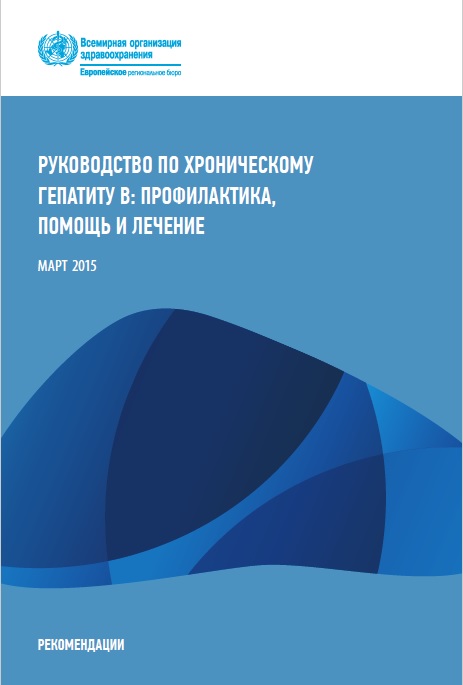 Использование неинвазивных методов для стадирования болезни печени
Кто подлежит лечению? 
Какие режимы терапии использовать? (первой и второй линии)
Как осуществлять мониторинг? (АРТ, токсичности, ГЦК)
Когда прекращать лечение?
История вопроса
Хроническая инфекция, вызванная ВГВ (хВГВ), является значимой причиной заболеваемости и смертности:
240 миллионов человек с хВГВ
До 30% случаев – развитие осложнений: цирроза печени и ГЦК
45% случаев ГЦК + 30% случаев цирроза печени вызваны ВГВ
Ежегодно умирают 686 000 пациентов
Глобальная программа по вакцинации грудных детей против ВГВ привела к значительному снижению распространенности этой инфекции.
Весьма ограниченные возможности для тестирования на ВГВ и низкий охват лечением в СНСД
Отсутствие рекомендаций по ведению пациентов с гепатитом В в условиях с ограниченными ресурсами
Почему необходимы рекомендации ВОЗ по лечению гепатита В?
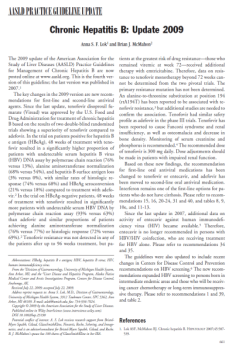 Действующие рекомендации по ВГВ
EASL (Европейская ассоциация по изучению болезней печени) 2012 г.
APASL (Азиатско-Тихоокеанская ассоциация по изучению болезней печени) 2015 г.
AASLD (Американская ассоциация по изучению болезней печени) 2016 г.
Ряд схожих моментов и некоторые различия в ….
показаниях к назначению лечению
выборе противовирусного препарата
рекомендациях по эпиднадзору за ГЦК
Акцент на страны с высоким уровнем доходов и регионы, где обеспечен доступ к тестированию на ВГВ
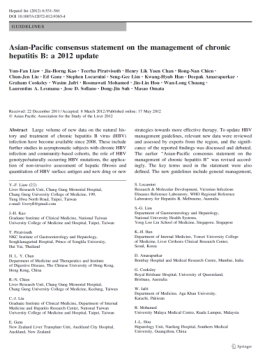 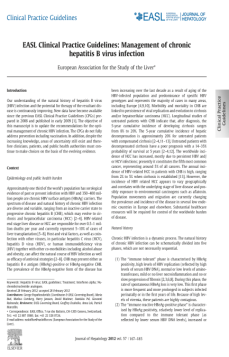 Отличительные черты рекомендаций ВОЗ:
Краткий обзор рекомендаций Руководства по ВГВ
Обновленные рекомендации по лечению людей с хронической инфекцией, вызванной вирусом гепатита С
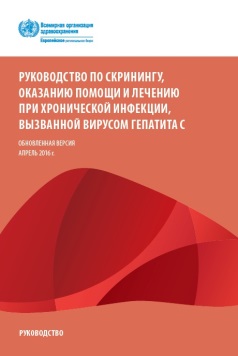 Обновления в Руководстве
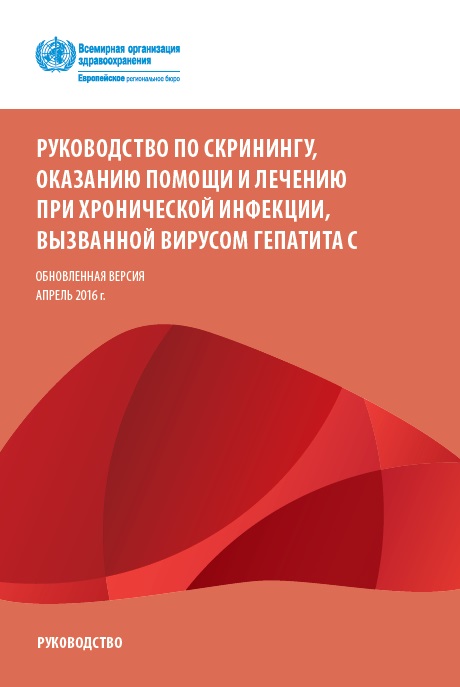 Основная рекомендация – использовать противовирусные препараты прямого действия вместо пегинтерферона/рибавирина
Обзор рекомендаций относительно боцепревира и телапревира
Предпочтительные режимы терапии в зависимости от генотипа вируса и характеристик пациентов
Действующие рекомендации, включенные в Руководство 2014 г. – тестирование на ВГС
Серологическое тестирование на ВГС следует предлагать лицам, которые
относятся к группам населения с высокой распространенностью ВГС, или
сталкивались с риском заражения ВГС/ практиковали рискованные модели поведения
Анализ нуклеиновых кислот (NAT) для выявления РНК ВГС следует проводить
незамедлительно после получения положительных результатов анализа на антитела к ВГС – для установления диагноза хронической инфекции, вызванной ВГС, и
в рамках обследования для начала терапии ВГС.
Действующие рекомендации, включенные в Руководство 2014 г. – оценка перед  назначением терапии
Рекомендуется проводить оценку уровней потребления алкоголя для всех людей с инфекцией ВГС с последующим предложением мероприятий по модификации поведения среди людей с уровнями потребления от умеренных до высоких.
Для оценки степени фиброза печени предлагается отдавать предпочтение тестам на соотношение аминотрансферазы к числу тромбоцитов (APRI-тест) или FIB4 по сравнению с другими неинвазивными и более ресурсоемкими тестами, такими как эластография или Фибротест.
Необходимо проводить оценку состояния всех взрослых и детей с хронической инфекцией, вызванной ВГС, в том числе, людей, употребляющих инъекционные наркотики, на предмет проведения противовирусного лечения.
Лечение противовирусными препаратами прямого действия (ПППД)
Особые соображения относительно подгрупп пациентов: Пациентам с ВГC генотипа 3 с циррозом и пациентам с ВГC генотипа 5 и 6 с циррозом и без него в качестве альтернативного варианта лечения по-прежнему рекомендована комбинация софосбувир/пегилированный интерферон и рибавирин.
Определение предпочтительного и альтернативных режимов терапии
Оценка безопасности и клинической эффективности схем терапии для разных ВГС разных генотипов
Выбор схем с ПППД с сопоставимыми профилями безопасности и эффективности
Оценка приемлемости схем терапии для пациентов с учетом их характеристик
В целом, «предпочтительными» режимами терапии считаются схемы лечения, характеризующиеся высокой безопасностью и эффективностью, с «высоким» или «средним» уровнем их приемлемости
Рекомендуемые предпочтительные режимы терапии для пациентов без цирроза печени
* При исходном уровне РНК ВГС <6 х 105 можно ограничиться 8 неделями терапии
Продолжительность лечения определялась на основании рекомендаций AASLD и EASL от 2015 г.
Рекомендуемые предпочтительные режимы терапии для пациентов с циррозом печени
*При числе тромбоцитов <75 x 103/мкл следует проводить лечение по схемам с рибавирином в течение 24 недель
Продолжительность лечения определялась на основании рекомендаций AASLD и EASL от 2015 г.
Рекомендуемые альтернативные схемы терапии для пациентов без цирроза
Продолжительность лечения определялась на основании рекомендаций AASLD и EASL от 2015 г.
Рекомендуемые альтернативные схемы терапии для пациентов с циррозом
Продолжительность лечения определялась на основании рекомендаций AASLD и EASL от 2015 г.
Кого следует лечить?
Официальной рекомендации по этому вопросу нет
Для всех людей с инфекцией, вызванной ВГС, следует рассматривать возможность проведения лечения
Приоритетом должны быть пациенты с повышенным риском:
декомпенсации функции печени и летального исхода
осложнений
стигматизации и дискриминации
передачи вируса
Цена на софосбувир в ряде стран
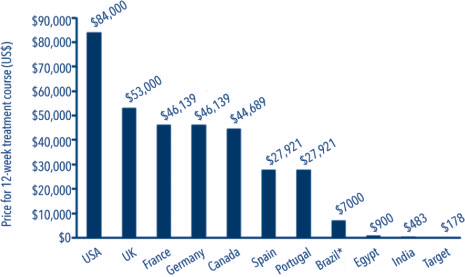 Цена 12-недельного курса терапии (долл. США)
Source: Hill et al. Journal of Virus Eradication 2016; 2: 28–31
Выводы
Убедительная доказательная база для применения ПППД
ПППД упрощают проведение терапии:
Продолжительность терапии сокращается
Требуется менее интенсивный мониторинг
Выбор схемы лечения остается сложной задачей, и одним из барьеров является генотипирование ВГС
Весьма динамичная ситуация с определением цены на ПППД, но вопросы регистрации остаются проблемными
Как обеспечить качество этих препаратов